A sörlé erjesztése, a sör fejtése
Stéger Anett
A sörgyártás műveleti lépései
Sörfőzés 
		Malátaőrlés 
		Cefrézés 
		Cefreszűrés 
		Komlóforralás 
A sörlé erjesztése 
		A sörlé kezelése 
		Főerjesztés 
		Utóerjesztés 
A sör fejtése 
		Szűrés, stabilizálás 
		Pasztőrözés 
		Üvegbe, dobozba, hordóba töltés
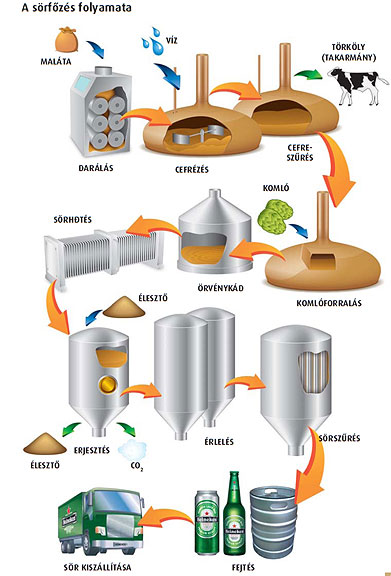 A sörlé erjesztése
Sörélesztő:

Saccharomyces cerevisiae, Saccharomyces pastorianus 
Sarjadzással, (spórázással)  
Fakultatív anaerob szervezetek
	Aerob anyagcsere:
		C6H12O6 + 6 O2 = 6 CO2 + 6 H2O 
	Anaerob anyagcsere:
		C6H12O6 = 2 C2H5OH + 2 CO2
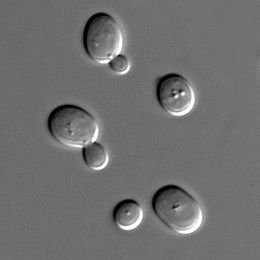 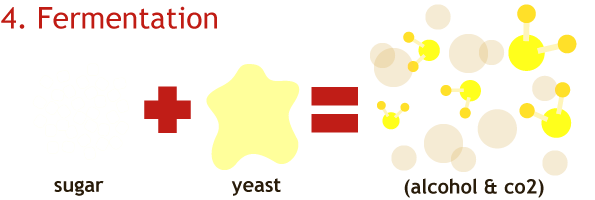 A sörélesztő típusai
Felső erjesztésű (meleg)
Alsó erjesztésű (hideg)
Először ez terjedt el
15-25°C-on erjesztenek
Erjesztés végén a felszínen gyűlnek össze a sejtek hab formájában
Gyorsabb, de több meg nem erjedt cukor
Gyümölcsösebb íz (búzasör)
Pl.: Saccharomyces cerevisiae
Erjesztés végén az erjesztőtank aljára kiülepszik
5-10°C-on erjesztenek
Szaporodik-> oxigént elhasználja-> elindul az erjedés (cukrot bont alkohollá és szén-dioxiddá)  -> táplálék elfogy, leülepszik
Lágersör
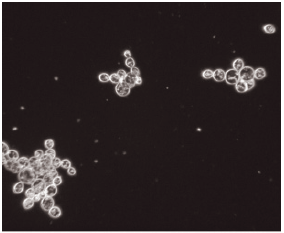 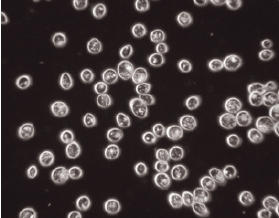 A sörlé további kezelései
Levegőztetés:
Oxigén a megfelelő szaporodáshoz (steril levegőztetés)
Figyelni kell a levegő tisztaságára
Hideg seprő elválasztás:
A lehűtés során kiválhatnak különböző anyagok, ezt távolítja el
Kovaföldet használnak adszorbensekkel ellátva
Erjesztés folyamatai
Főerjesztés:
Erjeszthető szénhidrátok alkohollá alakulnak
Megfelelő hőfok szabályozás
Utóerjesztés:
A sör ízének finomodása, szén-dioxiddal telítődése, tisztulás
Nyomástartó, hőfokszabályozóval ellátott berendezés
Alkoholmentes sör
Szűrés és stabilizálás
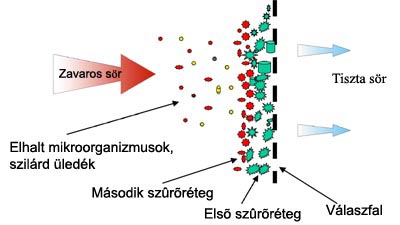 Szűrés:
A sörlé nem áttetsző még, élesztő és fehérje maradványok miatt opálos
Szűretlen sört is lehet kapni, itt ez a folyamat kimarad, ennek íze eltérő
Kovaföldes szűrőn távolítják el

Stabilizálás:
Hosszantartó tárolás alatt is meg kell, hogy őrizze a sör a minőségét
Ízstabilizálás: oxigén mennyiségének csökkentése
Mikrobiológiailag: pasztőrözés
Stabilizálás folytatása
Pasztőrözés: élelmiszer ipari módszer, amely elsősorban a sör 60-90 °C közötti hirtelen, rövid idejű felmelegítésével, és azt követően gyors lehűtéssel csökkenti a benne lévő mikroorganizmusok tartalmát.
A palackozott sört töltés       után pasztőrözik
A dobozos sört töltés előtt

Eladások száma
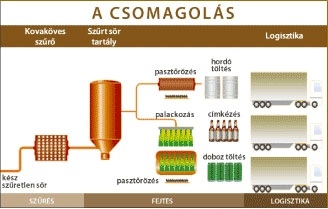 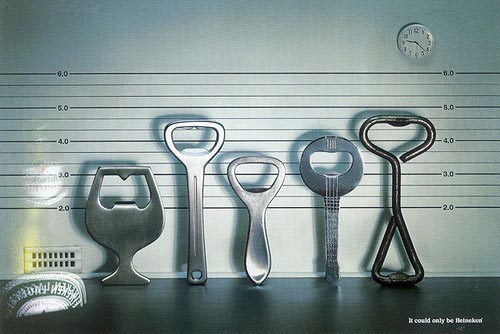 Köszönöm a figyelmet!
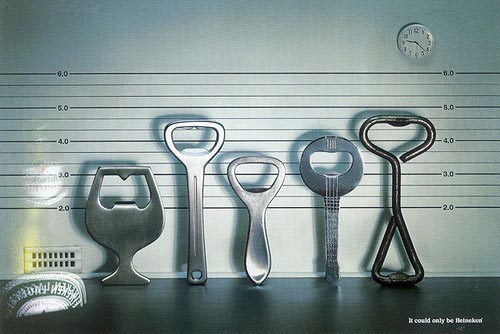